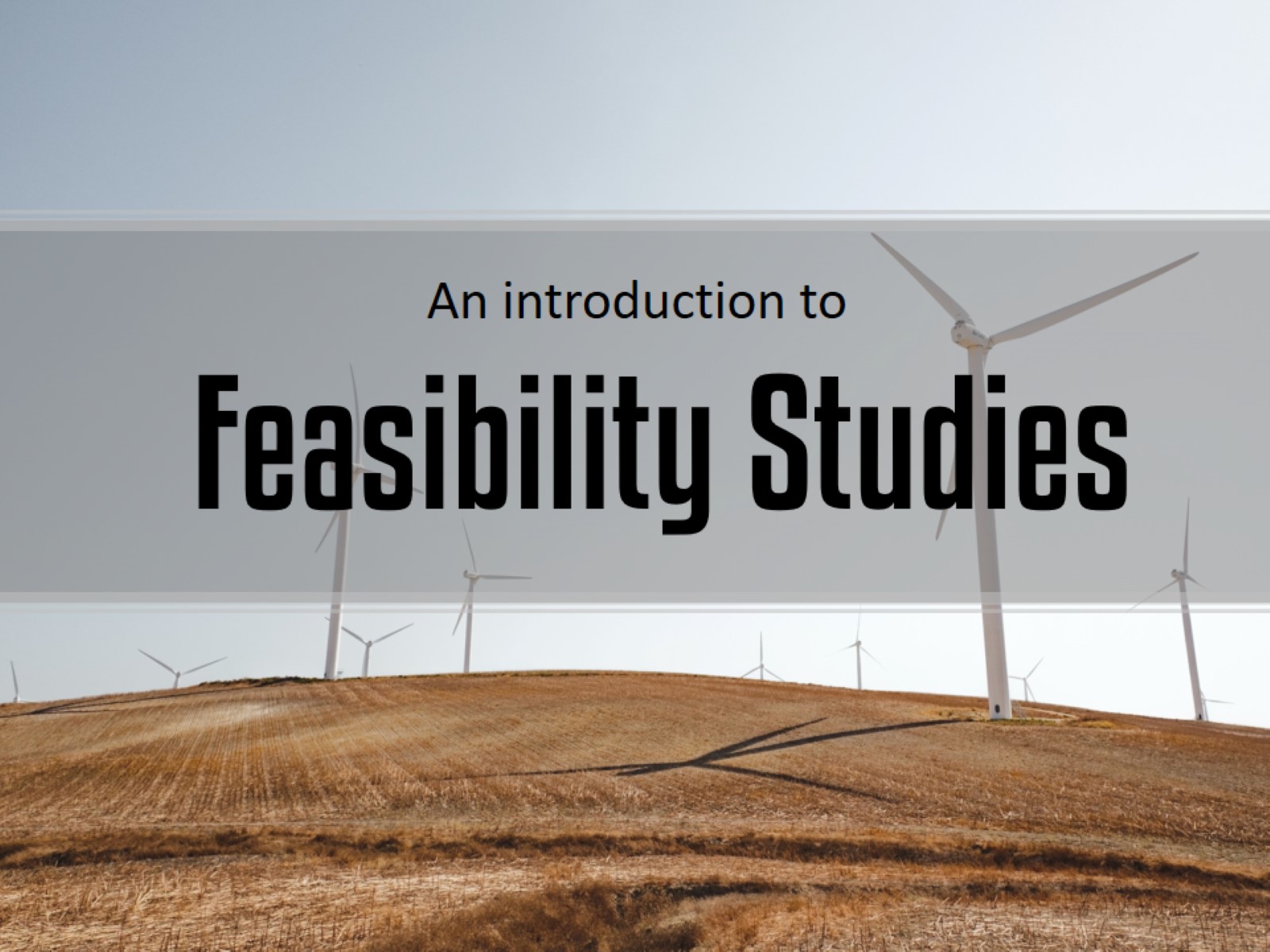 Feasibility Studies
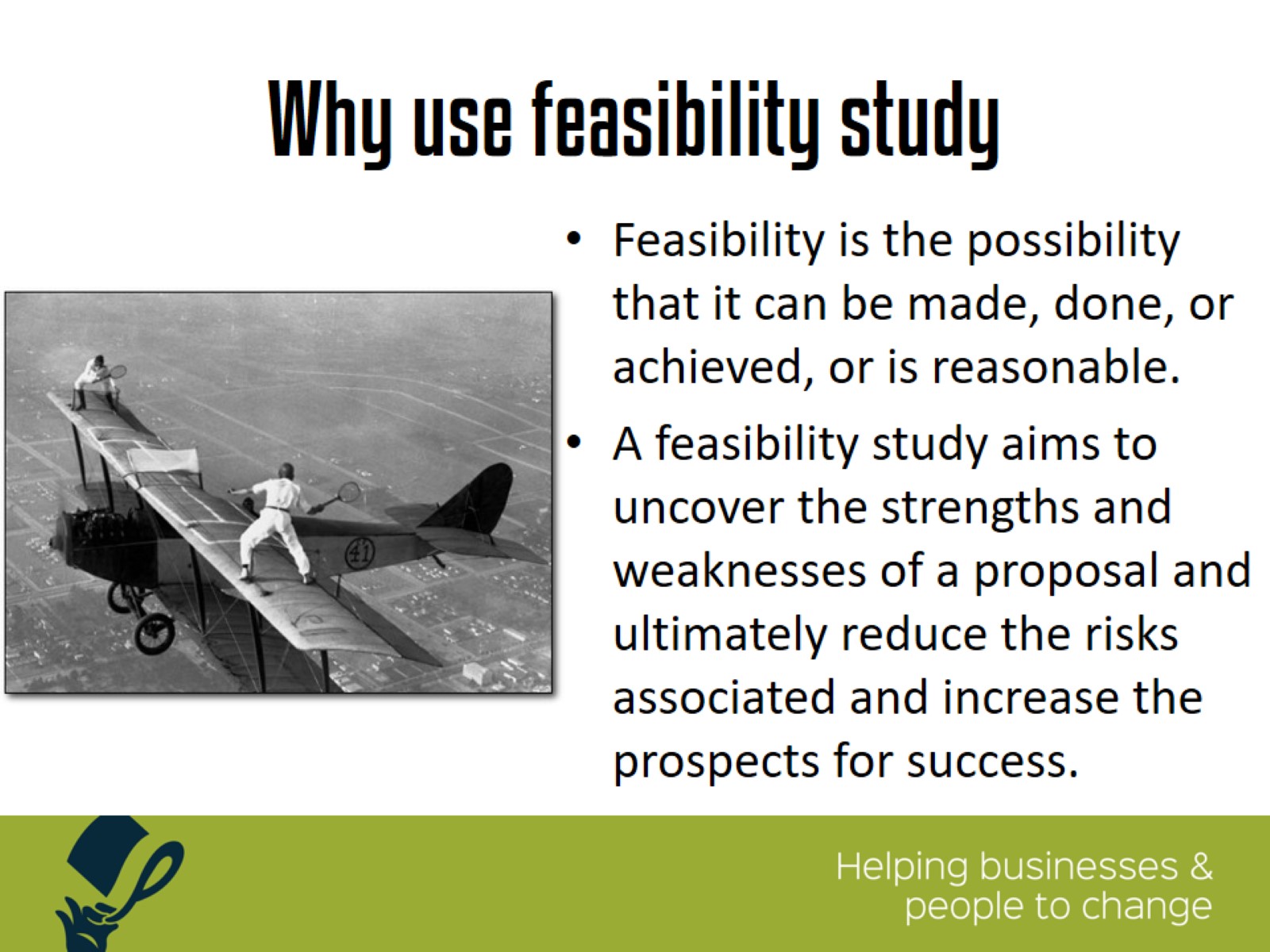 Why use feasibility study
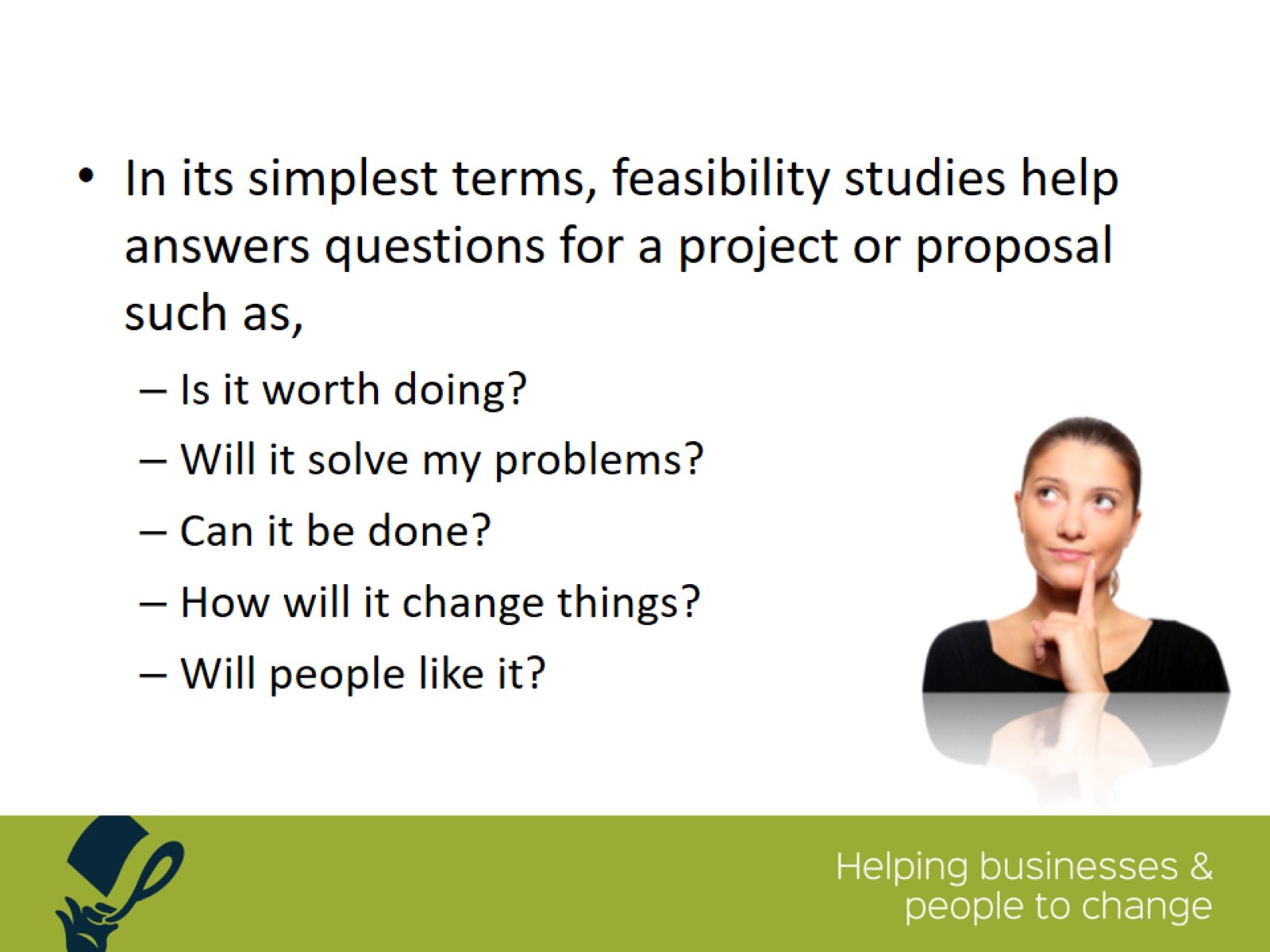 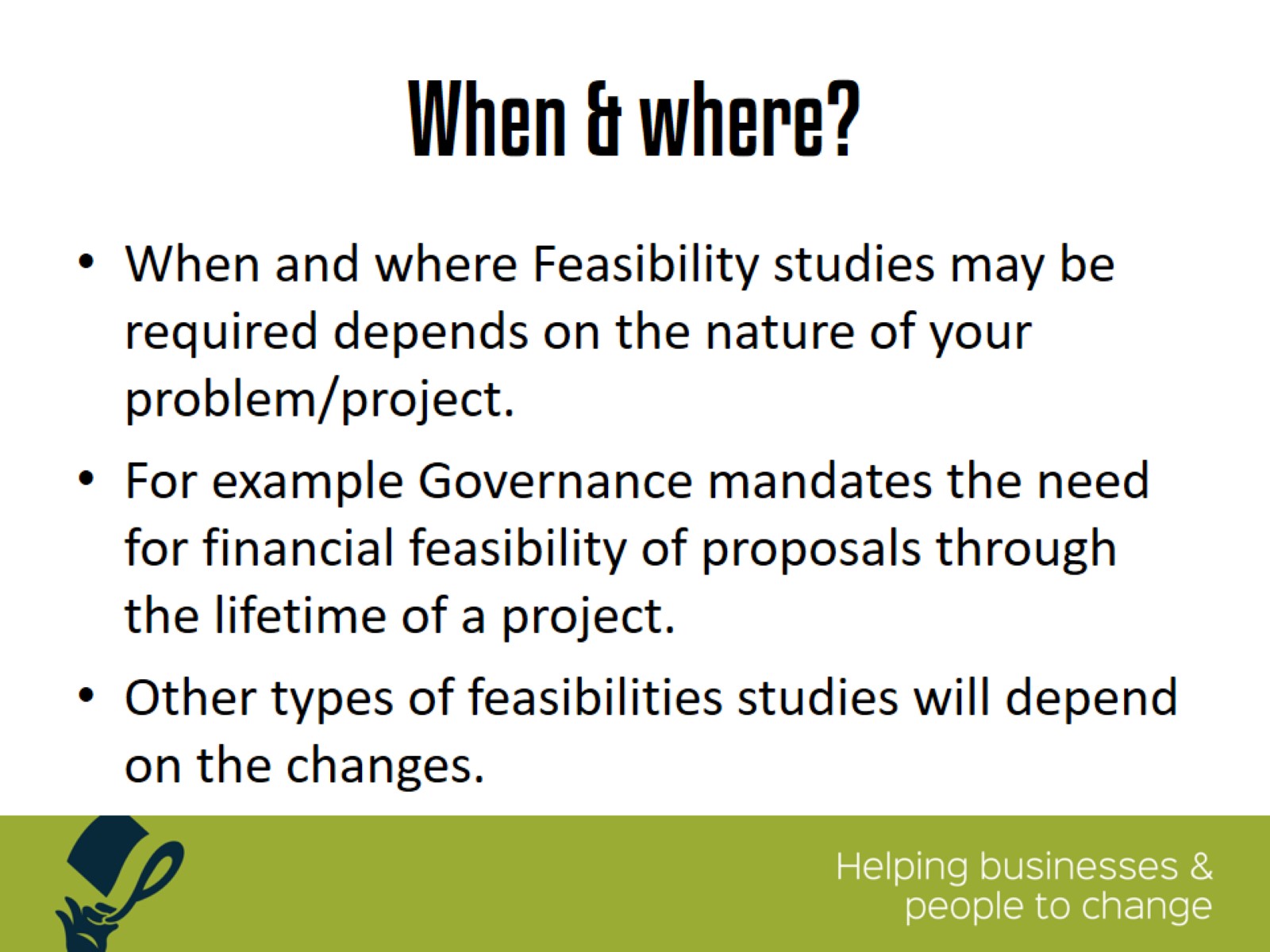 When & where?
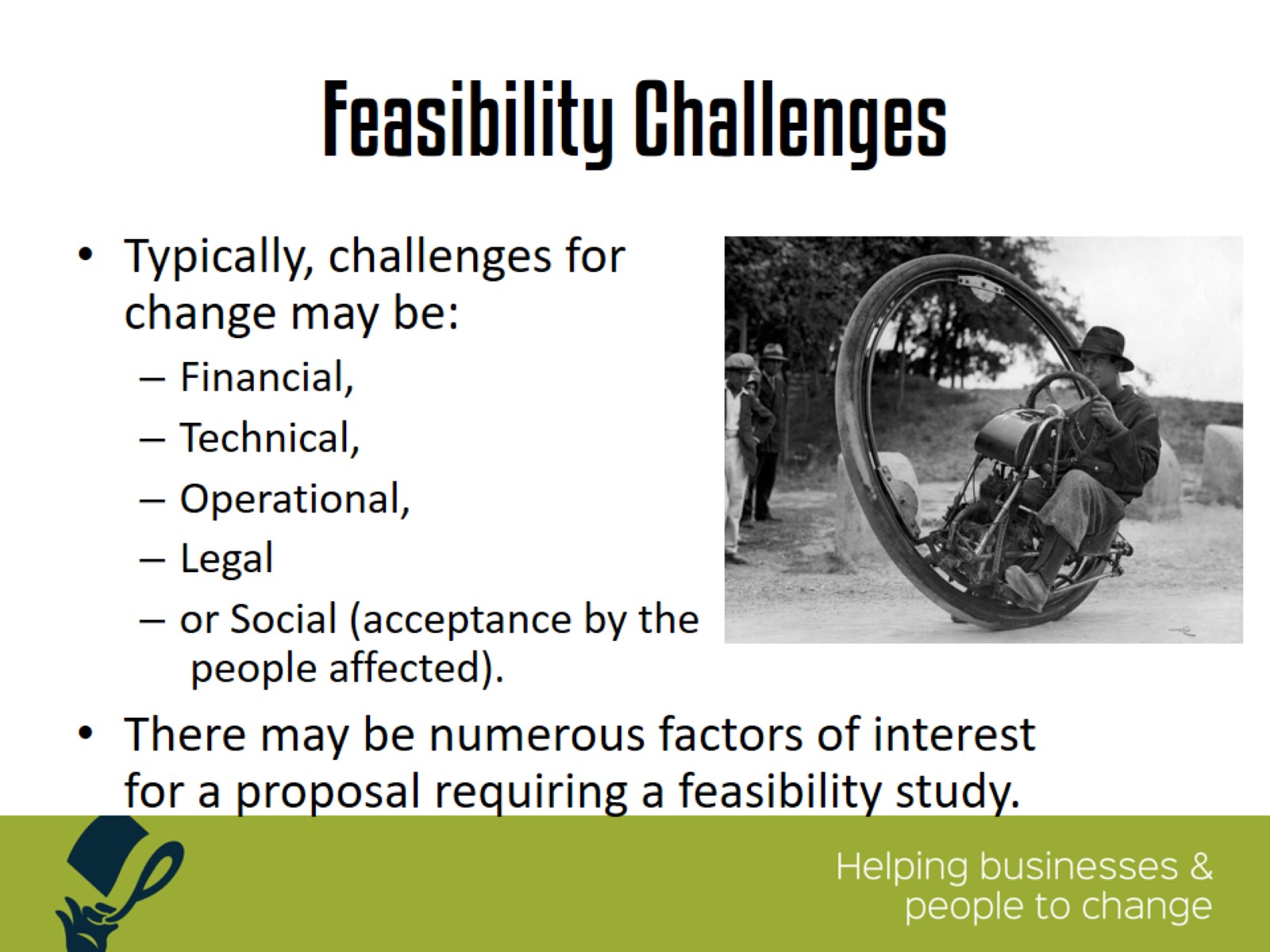 Feasibility Challenges
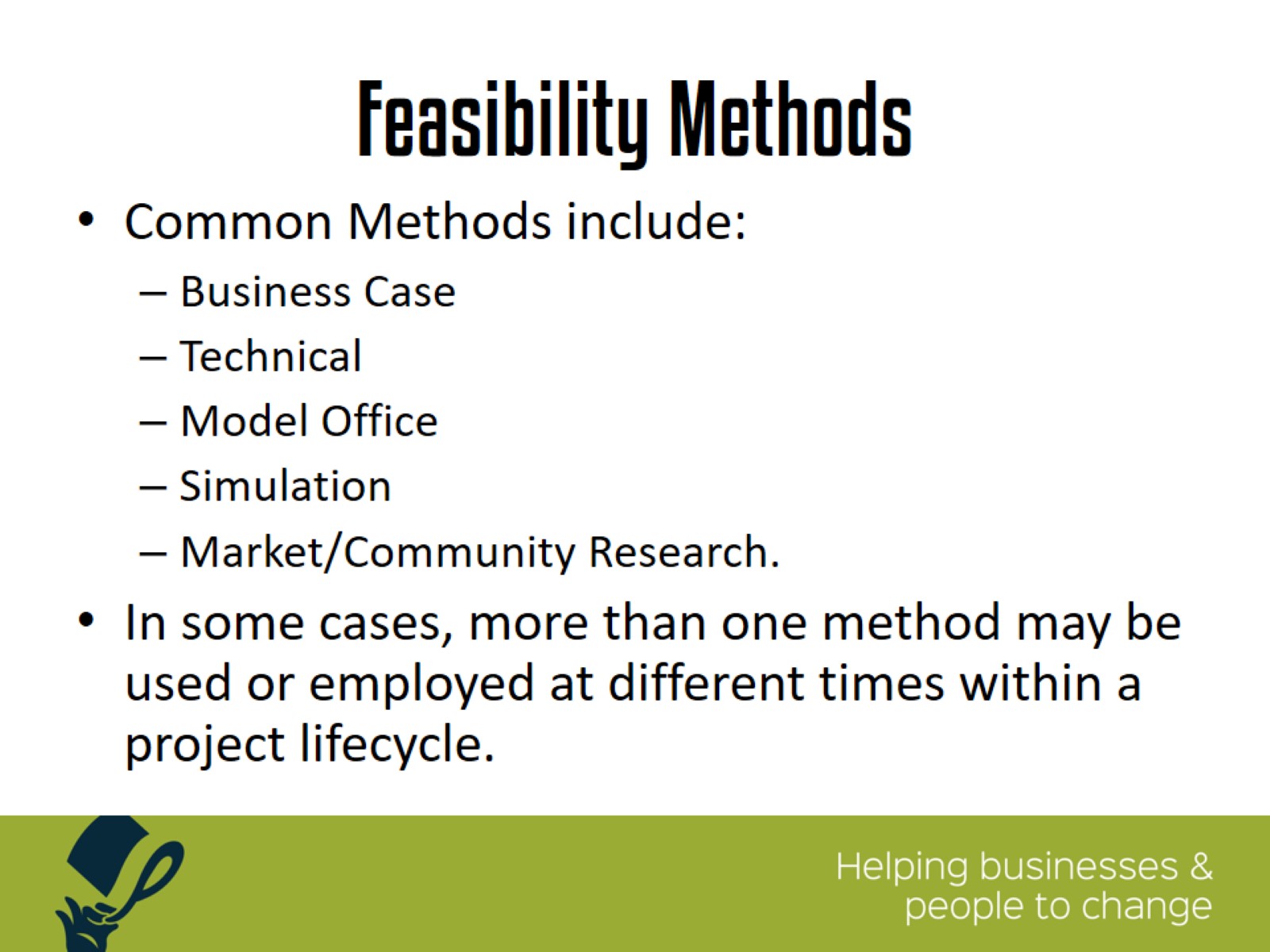 Feasibility Methods
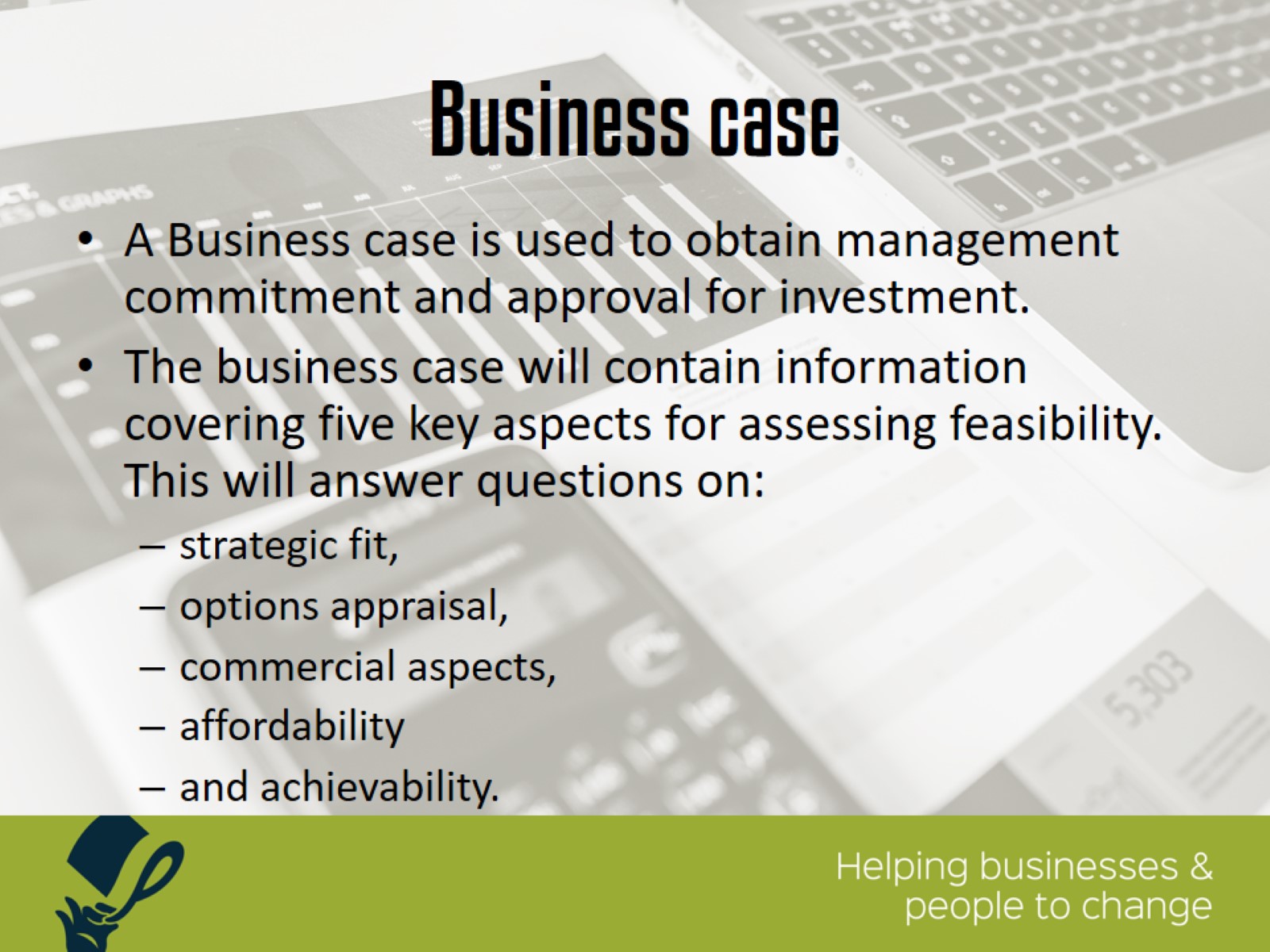 Business case
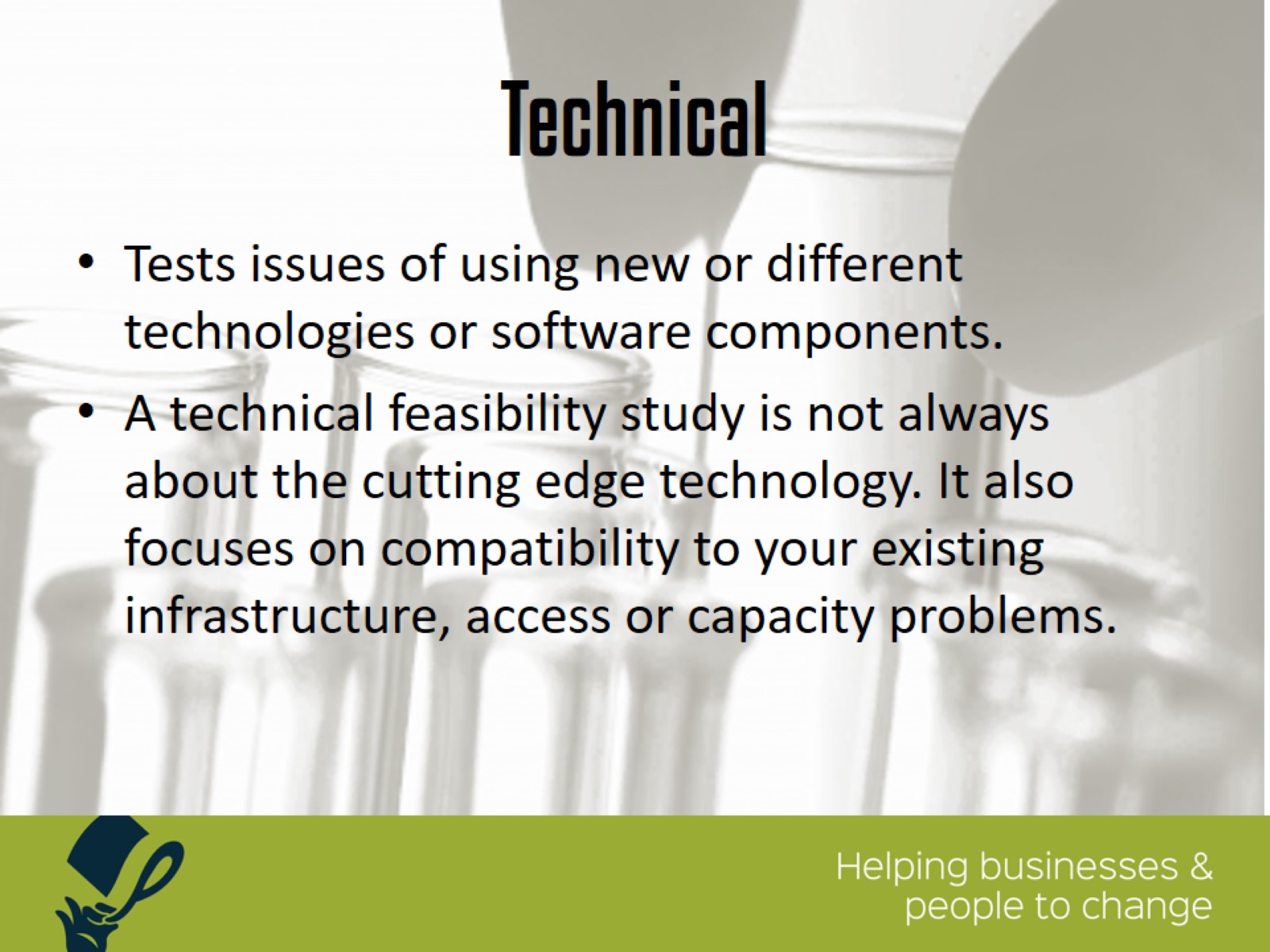 Technical
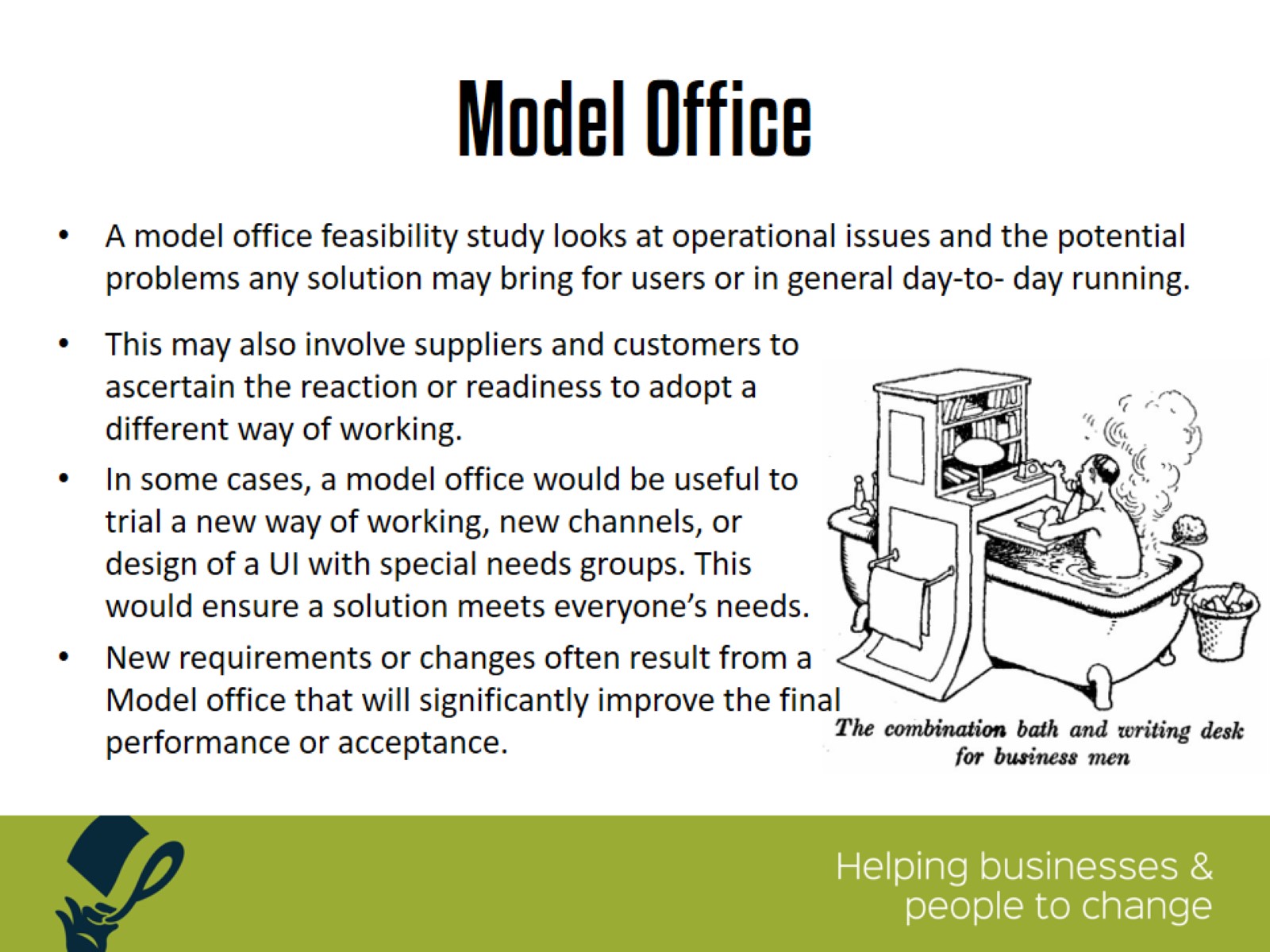 Model Office
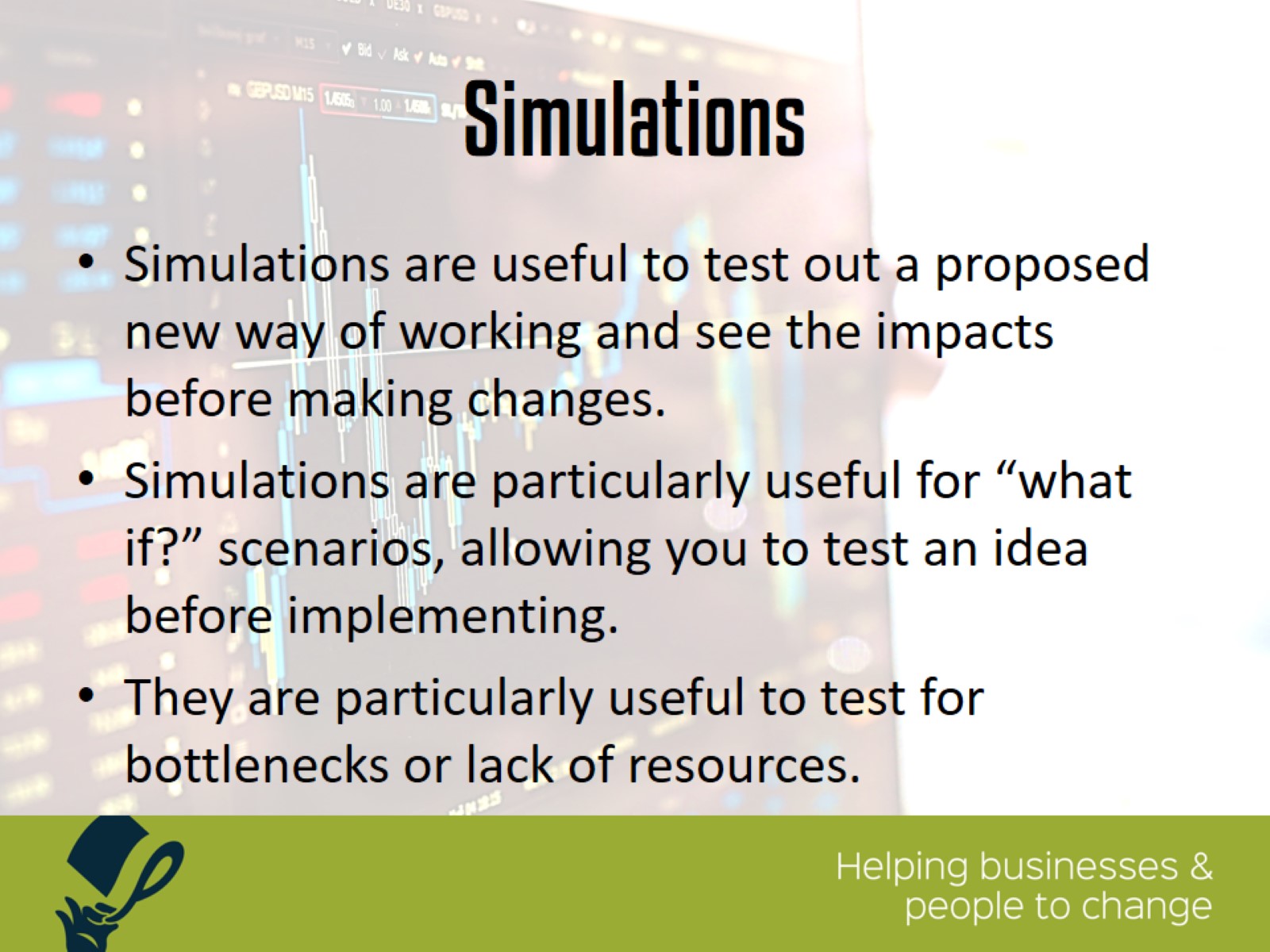 Simulations
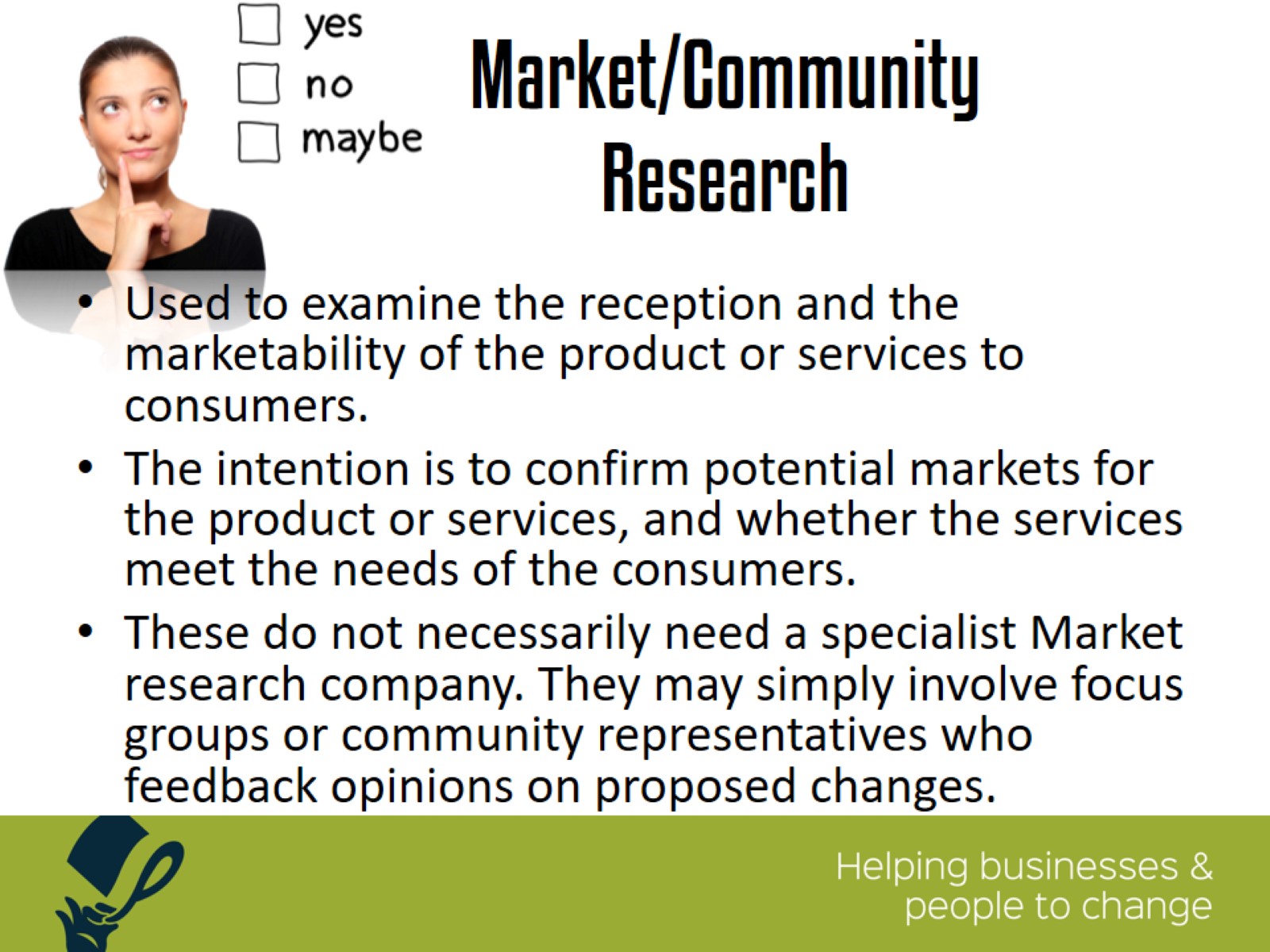 Market/Community Research
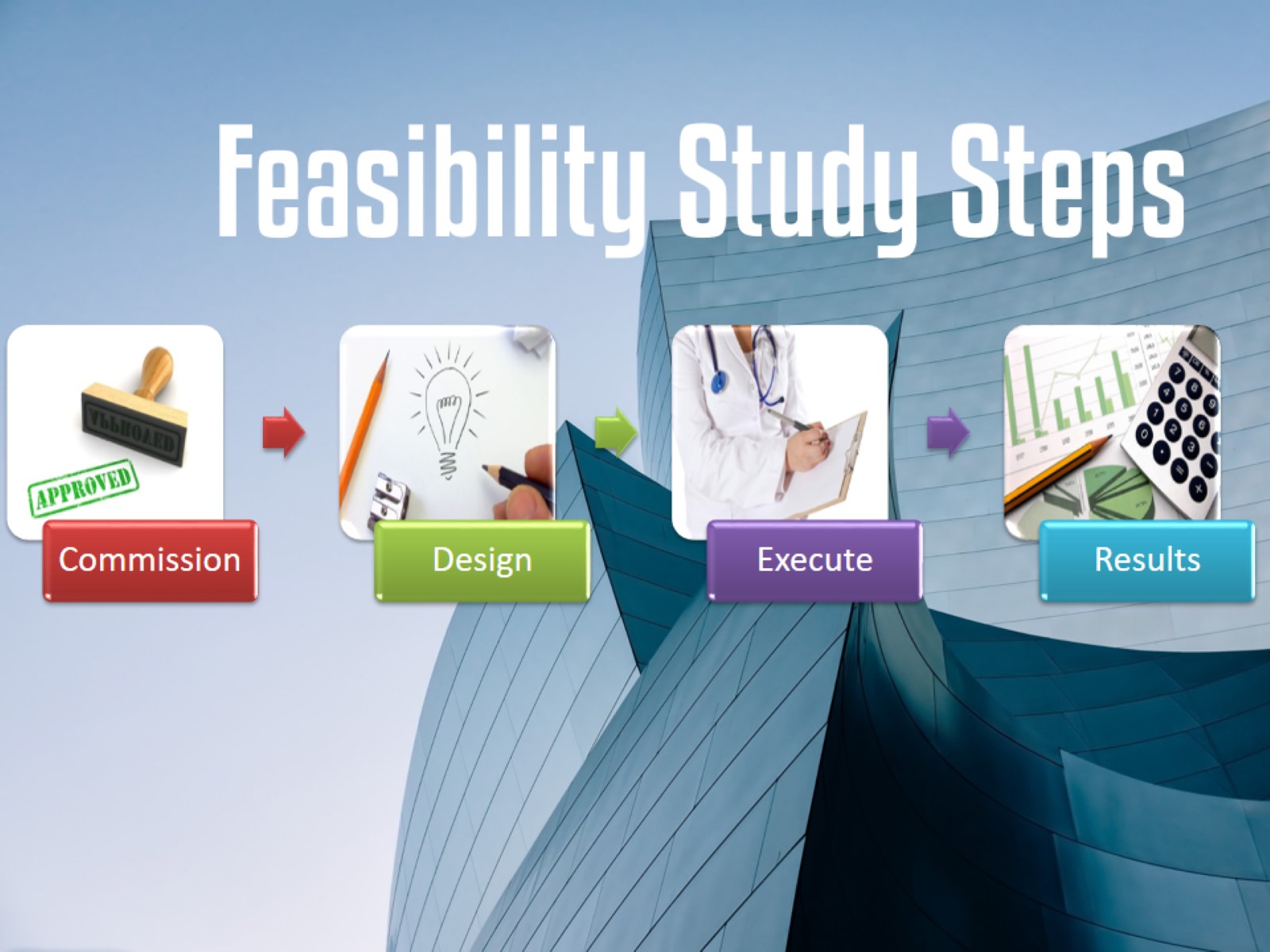 Feasibility Study Steps
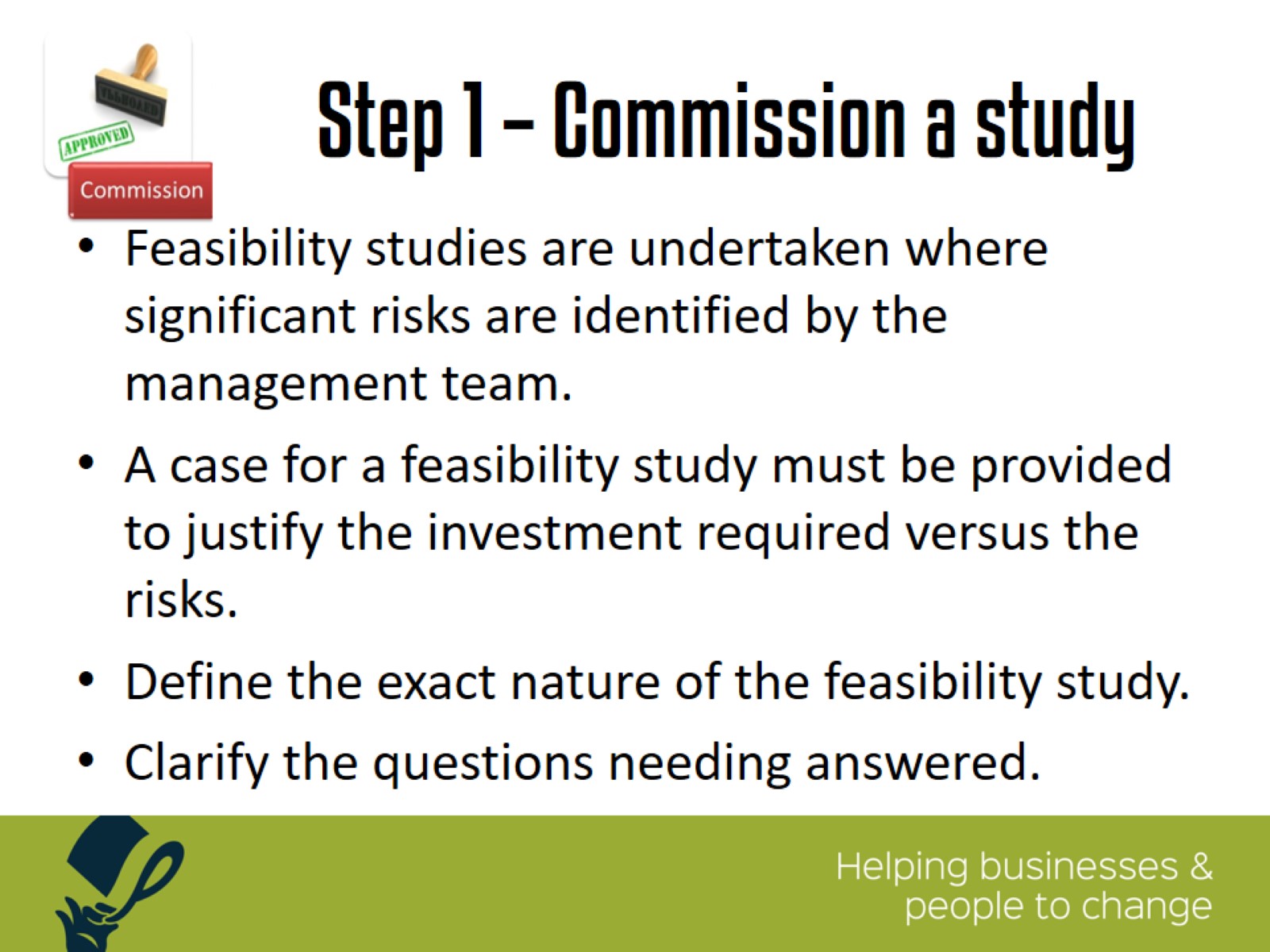 Step 1 – Commission a study
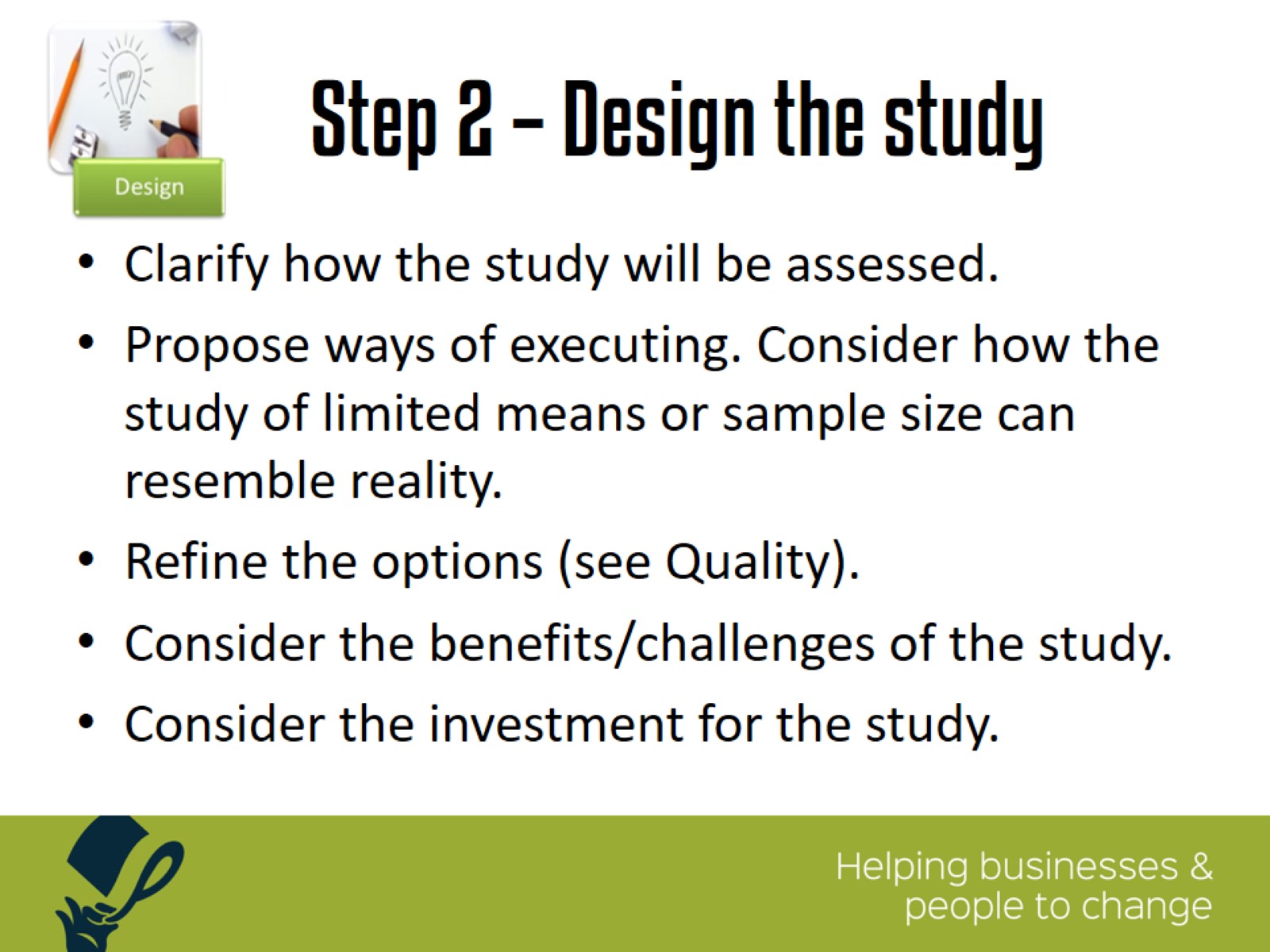 Step 2 – Design the study
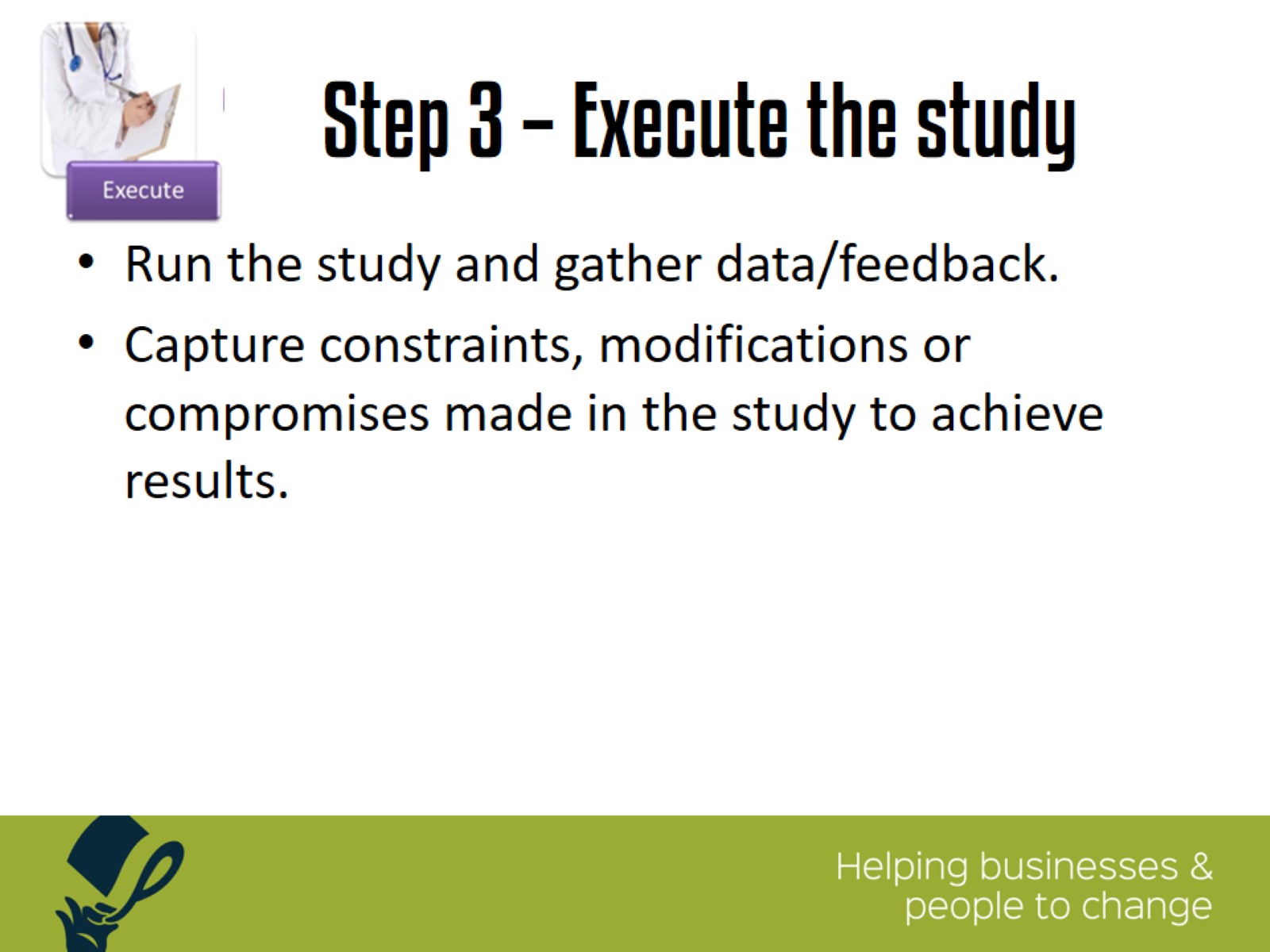 Step 3 – Execute the study
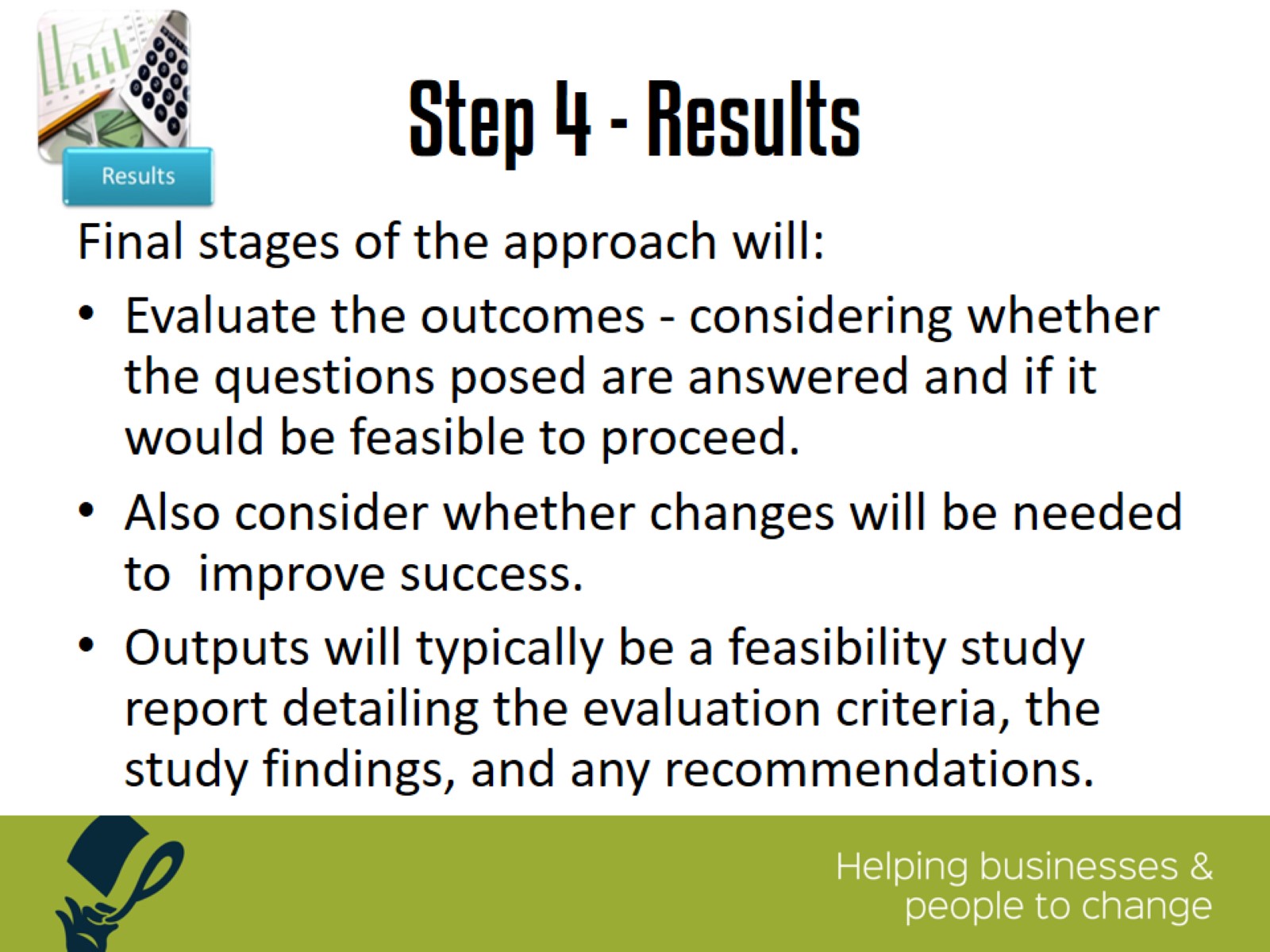 Step 4 - Results
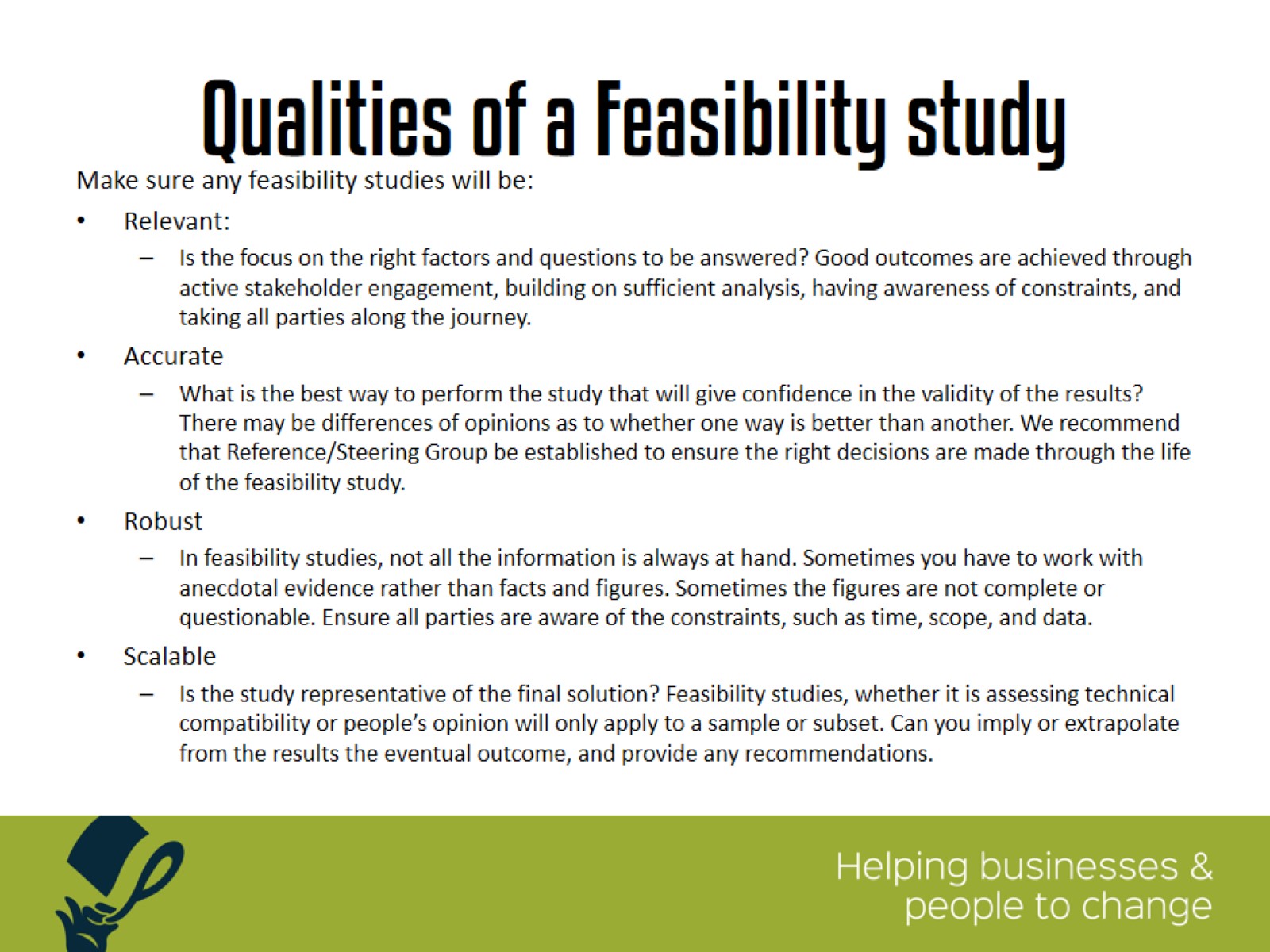 Qualities of a Feasibility study
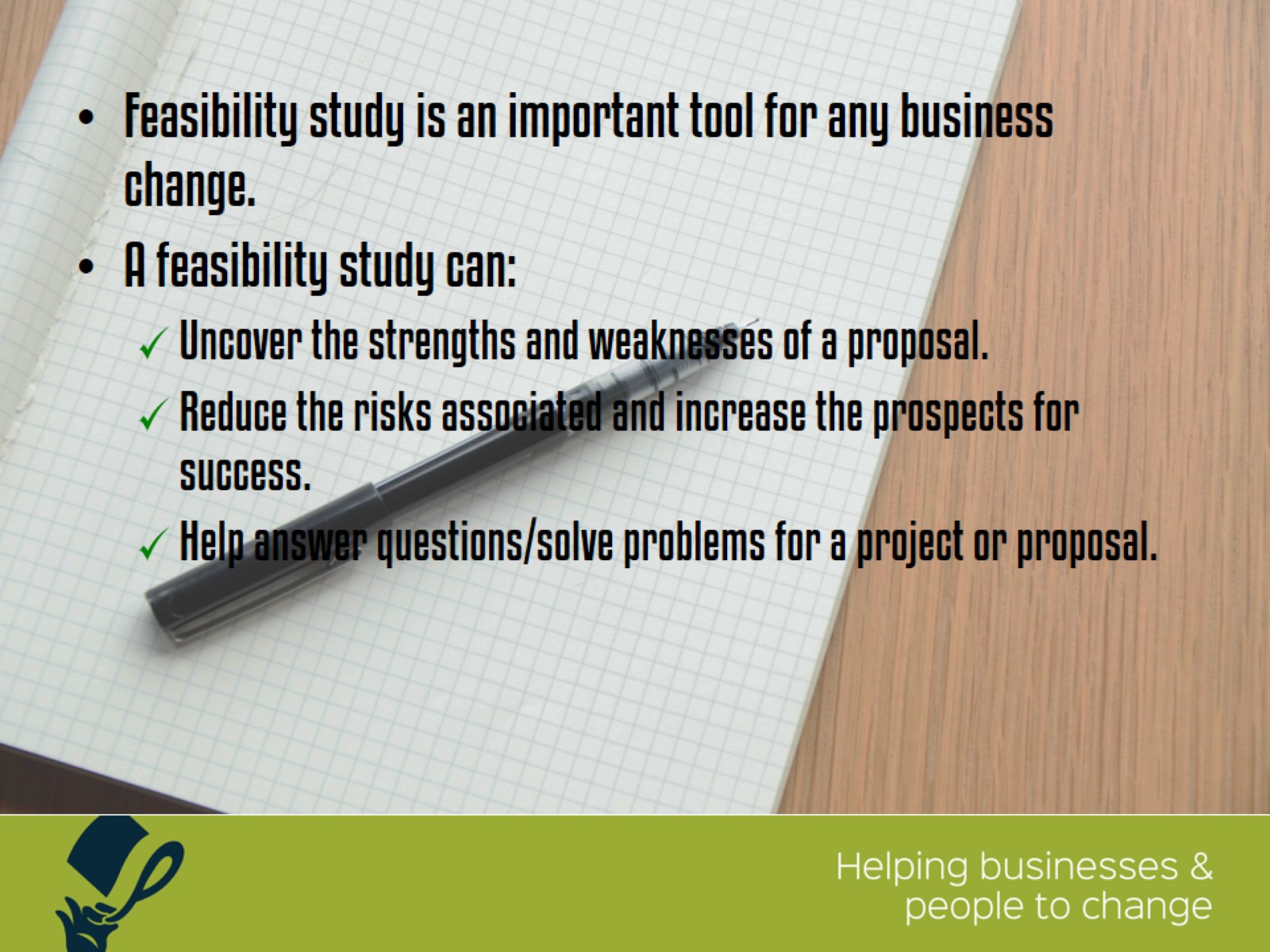 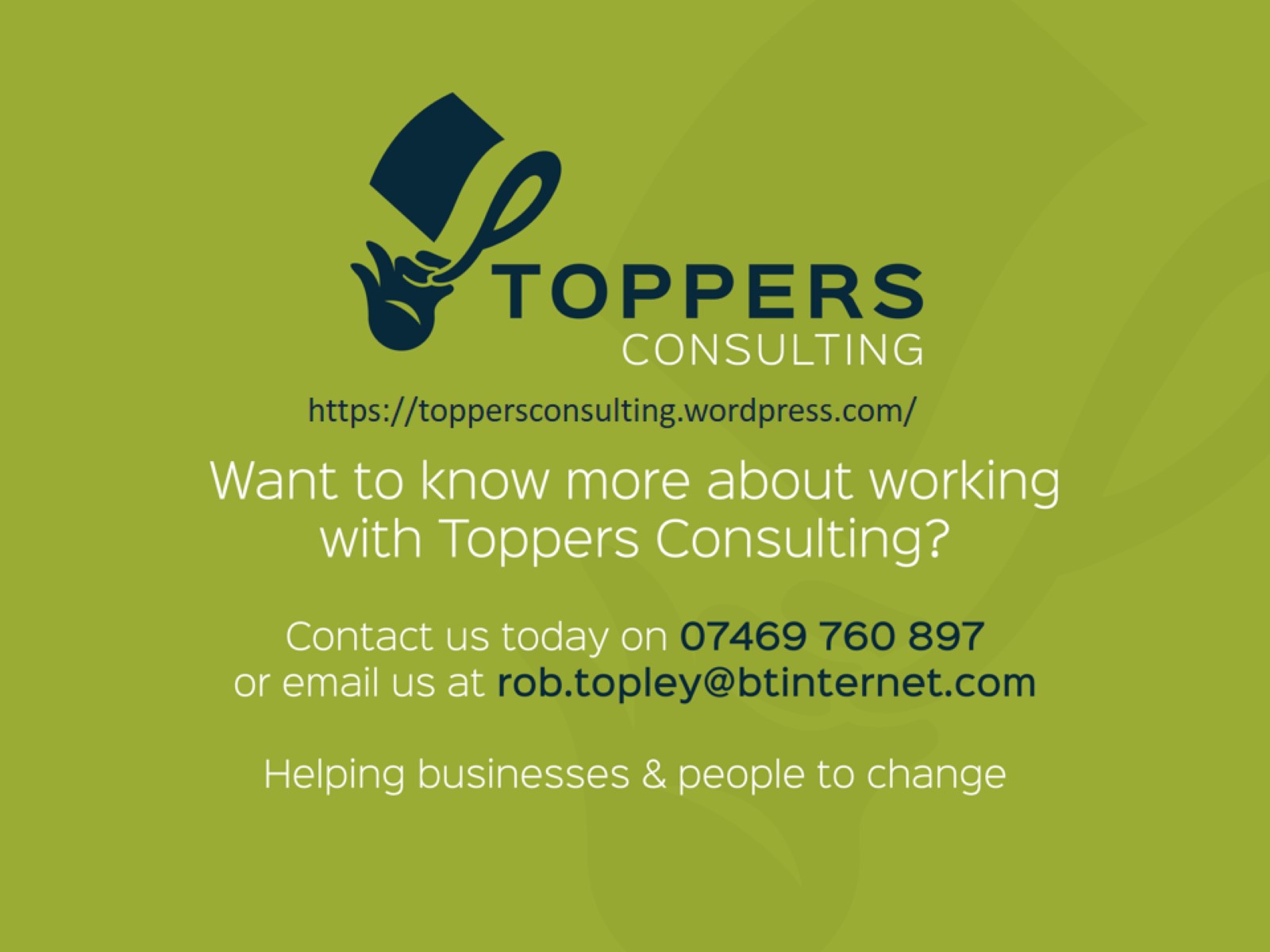